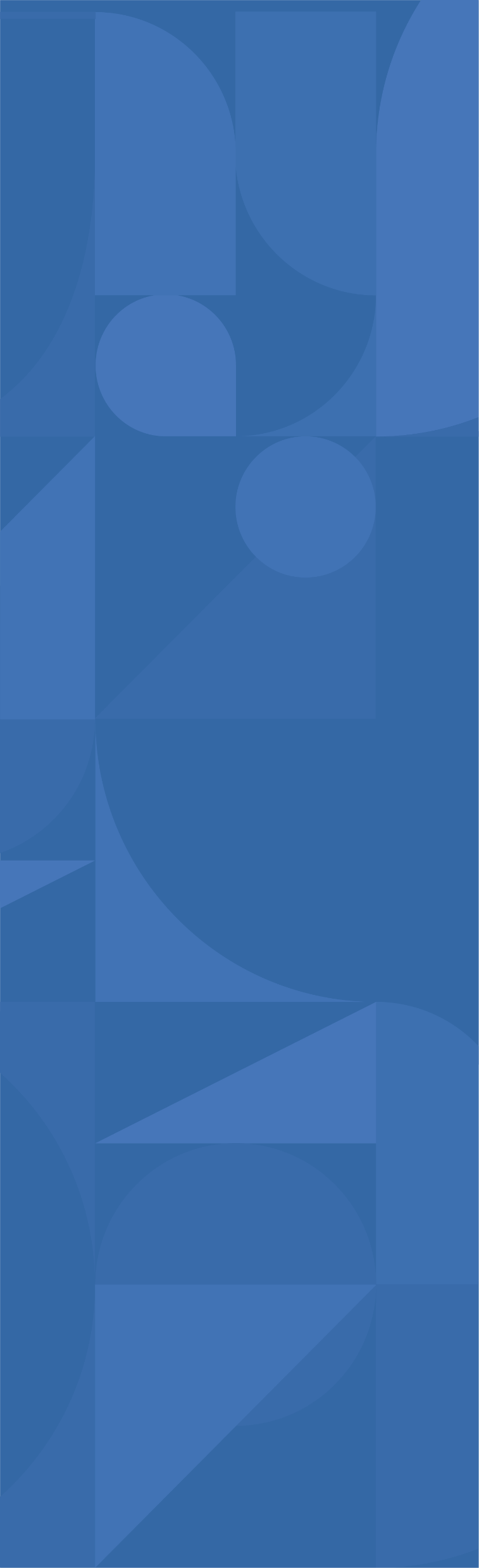 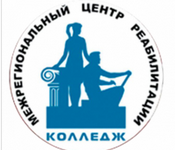 Нормативно-правовое и организационное обеспечение среднего общего образования в пределах освоения ОП СПО на базе основного общего образования
Нормативно-правовую основу получения СОО в пределах освоения ОП СПО составляют:
Федеральный закон от 29.12.2012 N 273-ФЗ "Об образовании в Российской Федерации";
приказ Минобрнауки России от 17.05.2012 N 413 "Об утверждении федерального государственного образовательного стандарта среднего общего образования" (зарегистрирован в Минюсте России 07.06.2012 N 24480) (далее - ФГОС СОО);
приказ Минпросвещения России от 28.08.2020 N 442 "Об утверждении Порядка организации и осуществления образовательной деятельности по основным общеобразовательным программам - образовательным программам начального общего, основного общего и среднего общего образования" (зарегистрирован в Минюсте России 06.10.2020 N 60252);
приказ Минпросвещения России от 24.08.2022 N 762 "Об утверждении Порядка организации и осуществления образовательной деятельности по образовательным программам среднего профессионального образования" (Зарегистрирован 21.09.2022 N 70167) (вступает в силу с 01.03.2023);
приказ Минпросвещения России от 23.11.2022 N 1014 "Об утверждении федеральной образовательной программы среднего общего образования" (Зарегистрировано в Минюсте России 22.12.2022 N 71763).
Основанием для получения среднего общего образования в профессиональных образовательных организациях является Федеральный закон от 29.12.2012 № 273-ФЗ «Об образовании в Российской Федерации»:
получение среднего профессионального образования на базе основного общего образования осуществляется с одновременным получением среднего общего образования в пределах соответствующей образовательной программы среднего профессионального образования. В этом случае образовательная программа среднего профессионального образования, реализуемая на базе основного общего образования, разрабатывается на основе требований соответствующих федеральных государственных образовательных стандартов среднего общего и среднего профессионального образования и положений федеральной основной общеобразовательной программы среднего общего образования, а также с учетом получаемой профессии или специальности среднего профессионального образования Федеральный закон от 29.12.2012 № 273-ФЗ «Об образовании в Российской Федерации» (ч. 3 ст. 68).
В соответствии с Федеральным законом от 14.09.2022 № 371-ФЗ «О внесении изменений в Федеральный закон «Об образовании в Российской Федерации» и статью 1 Федерального закона «Об обязательных требованиях в Российской Федерации» основные общеобразовательные программы приведены в соответствие с федеральными основными общеобразовательными программами до 1 сентября 2023 года.
Модернизация общеобразовательной подготовки
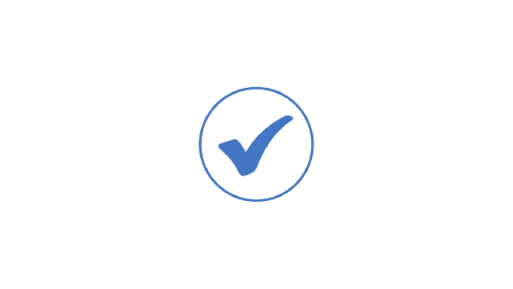 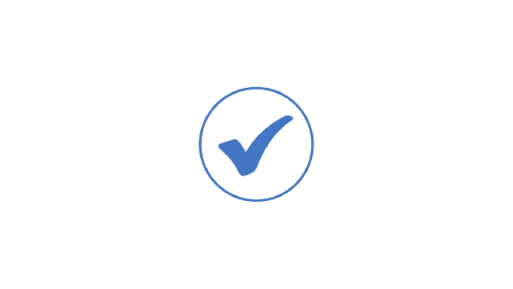 Изменение макета ФГОС СПО
Обновление правовой базы реализации СОО
Приказ Министерства просвещения Российской Федерации №732 от 12 августа 2022«О внесении изменений в ФГОС СОО, утверждённый  приказом Министерства образования и науки Российской Федерации от 17 мая 2012 г. №413»:
Изменение перечня обязательных ОД
13 обязательных ОД: Русский язык, Литература, Математика, Информатика, История, Обществознание, География, Иностранный язык, Химия, Биология, Физика, ОБЖ, Физкультура + обязательное выполнение Индивидуального проекта
Приказ Минпросвещения России №1014 от 23 ноября 2022 «Об утверждении ФОП среднего общего образования»:
6 Федеральных рабочих программ
В 2021 году произошли обновления в макете ФГОС СПО

В обновленном макете на освоение среднего общего образования отводится
единый объем часов 
для ППКРС и ППССЗ 
 1476 часов
Образовательная программа СПО
Общеобразовательный цикл – компонент ОП СПО
В соответствии с п.3 ст.68 ФЗ-273
Получение СОО на базе ООО осуществляется с одновременным получением СОО в пределах соответствующей ОП СПО
Регламентирует ФГОС СПО - п. 2.1 Структура и объем образовательной программы
Общеобразовательный цикл:
В соответствии с ФГОС СОО
Объем цикла -
1476 часов
ОП СПО, реализуемая на базе ООО, разрабатывается на основе требований соответствующих ФГОС СОО И ФГОС СПО и положений ФОП, а также с учетом получаемой профессии или специальности СПО
направлен на реализацию обязательной части* СОО (60% от 2170) и полностью соответствует требованию п.15 ФГОС СОО об обязательной части СОО;
учитывает специфику получаемой профессии/специальности
Структура цикла:
Состоит из 13 обязательных ОД и индивидуального проекта
Вариативная часть СОО реализуется в других циклах ОП СПО с учетом ее специфики: содержание дисциплин углубляется в социально-гуманитарном и общепрофессиональном циклах
Рекомендации по реализации СОО в пределах освоения ОП СПО
Утверждены письмом Минпросвещения России от 01.03.2023 № 05-592
Общий объем академических часов на освоение общеобразовательного цикла составляет 1476 часов, который обеспечивает:
выполнение в полном объеме требований к результатам освоения образовательной программы СОО, установленные ФГОС СОО;
учет положений ФОП СОО в части содержания общеобразовательных дисциплин;
учет специфики получаемой профессии или специальности.
Рекомендации по реализации СОО в пределах освоения ОП СПО 2023 года, отличия от предыдущих версий 2015г. и 2021 г.
период освоения общеобразовательных дисциплин, необходимых для получения обучающимися СОО, в течение срока освоения соответствующей ОП СПО определяется ПОО самостоятельно;
отдельно не выделяется период времени на проведение промежуточной аттестации (в прошлых ФГОС СПО и рекомендациях данный объем составлял 72 или 108 часов), что позволяет увеличить объем времени на учебную деятельность;
весь объем времени, 1476 часов, общеобразовательного цикла планируется на учебные занятия (в рекомендациях 2015 года до 1026 часов могло отводиться на внеаудиторную работу), а также на реализацию обязательной части СОО и с учетом получаемой профессии/специальности (в рекомендациях 2021 года – не более 80%, т.е. 1180 часов);
предложено примерное распределение часов по ОД для каждой УГПС (в рекомендациях 2021 года примеры распределения часов даны по 4-м профилям)
Внедрение методик преподавания общеобразовательных дисциплин с учетом профессиональной направленности
В 2022 году разработаны, прошли процедуру экспертизы и утверждены комплекты методических материалов ЦМС СПО ИРПО, размещенные на портале профильной подведомственной Минпросвещения России организации – ФГБОУ ДПО «Институт развития профессионального образования» (ИРПО). https://firpo.ru/activities/projects/razrabotka -ivnedreniye-metodik-prepodavaniya/ Раздел «Документы», далее – «Методические материалы по 13 обязательным общеобразовательным дисциплинам»
Методика преподавания ОД
Примерная рабочая программа
 Примерные учебно-методические комплексы:
- Поурочное планирование
- Опорные конспекты
- Технологические карты
- Фонд оценочных средств
 Методические рекомендации по организации обучения
ИСТОЧНИКИ РЕГУЛИРОВАНИЯ ДЕЯТЕЛЬНОСТИ СПО 2023
ПРП по общеобразовательным дисциплинам СПО; 
2. Методики преподавания общеобразовательных дисциплин; 
3. Методические рекомендации по организации обучения (в части разработки дидактических материалов) по общеобразовательным дисциплинам.

 размещенные на портале профильной подведомственной Минпросвещения России организации – ФГБОУ ДПО «Институт развития профессионального образования» (ИРПО) . https://firpo.ru/activities/projects/razrabotka -ivnedreniye-metodik-prepodavaniya/ Раздел «Документы», далее – «Методические материалы по 13 обязательным общеобразовательным дисциплинам»
Федеральный перечень учебников. Приказ Минпросвещения России № 858 от 21.09.2022 (с изм. от 21.07.2023)
Приложение № 1 
Состоит из 2 частей: 
учебники для обязательной части ООП, включая: 
• учебники 1 – 9 классов; 
• учебники 10 – 11 классов; 
• специальные учебники для детей с ОВЗ; 
2. учебники для части ООП, формируемой участниками образовательных отношений. 
Важно обратить внимание! 
Срок действия для учебников 10 – 11 классов - 25.09.2025 г.
Приложение № 2 
• Допущенные к использованию учебники из ранее действовавшего ФПУ 
(Приказ Минпросвещения России № 254 от 20.05.2020 с изменениями, внесёнными Приказом № 766 от 23.12.2020) 
Важно обратить внимание! 
Предельный срок использования каждого учебника

Приложение № 3 
Исключены 2 учебника: 
• Обществознание 10, 11 классы. Никитин А. Ф., Грибанова Г. И. 
• Предельный срок использования каждого учебника до 31.05.2023
Учебники, входящие по состоянию на 31 декабря 2022 года в федеральный перечень учебников, допускаются к использованию на срок действия экспертных заключений (пять лет)* 
*Федеральный закон «О внесении изменений в Федеральный закон «Об образовании в Российской Федерации» от 24.09.2022 № 371-Ф
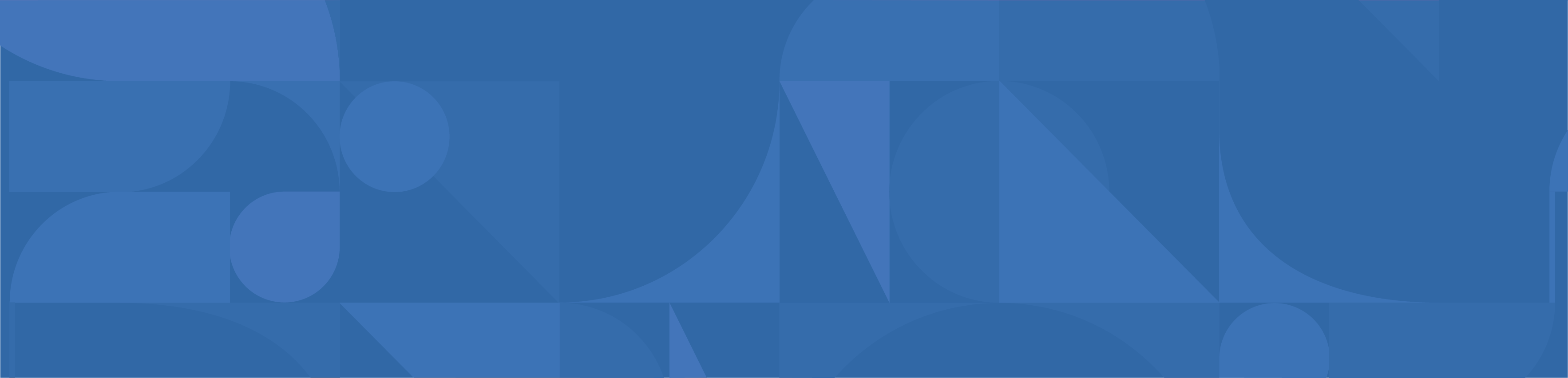 Спасибо за внимание!